Developing inclusive programs
Session 5
Tools for planning inclusive lessons
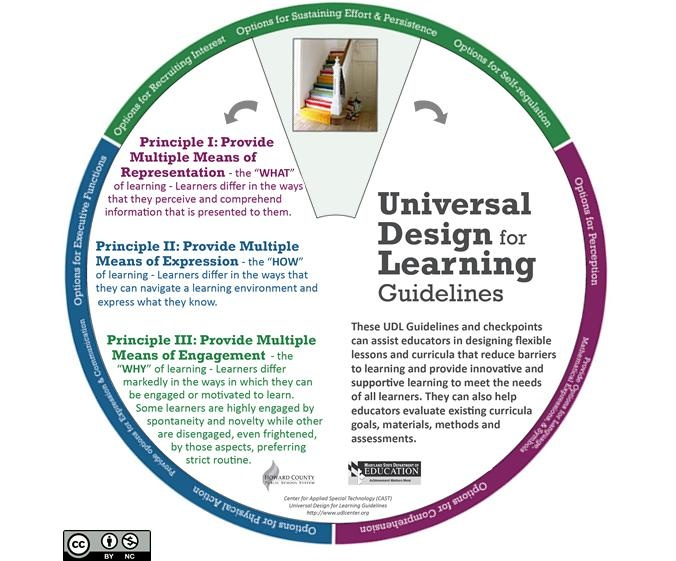 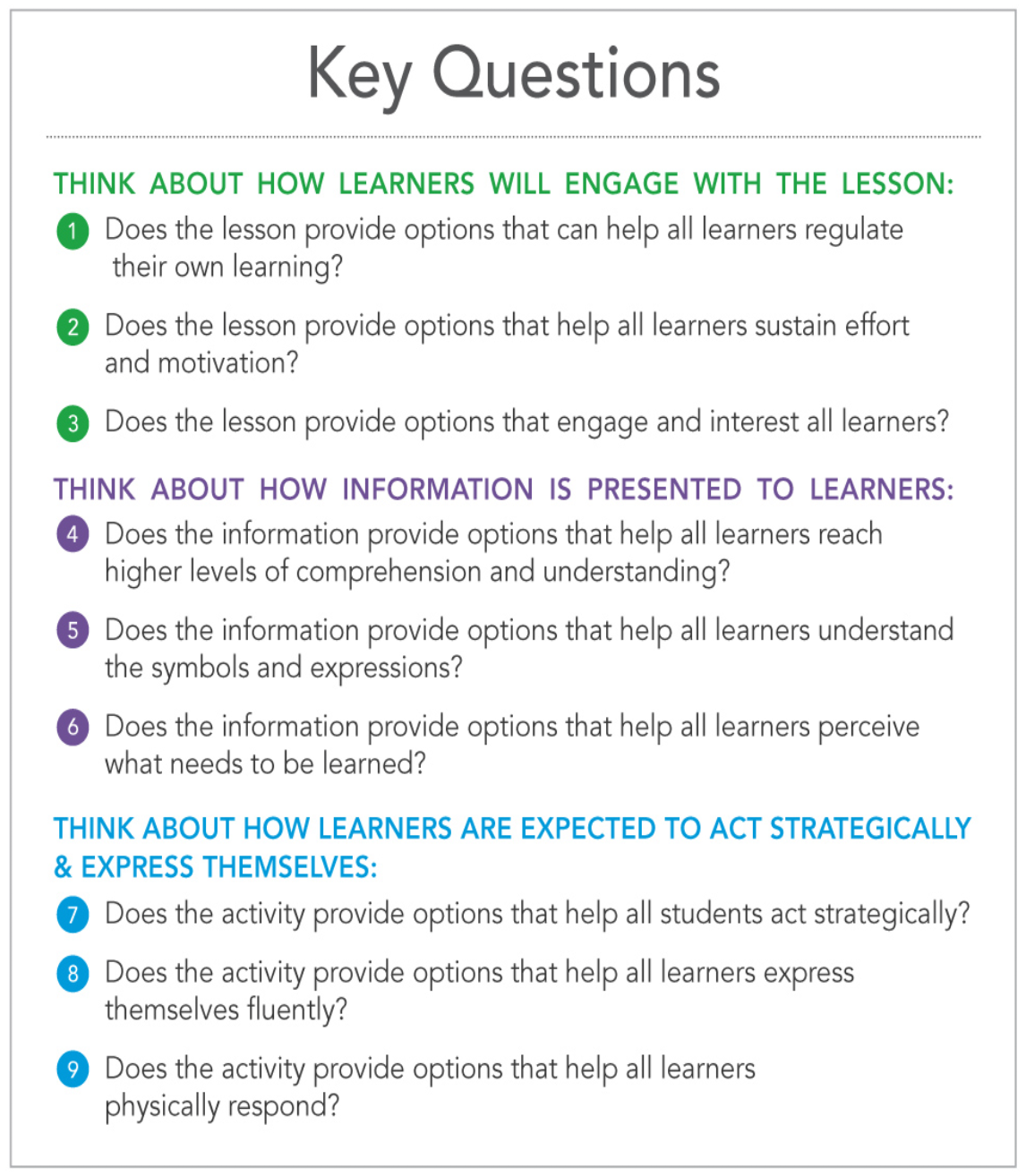 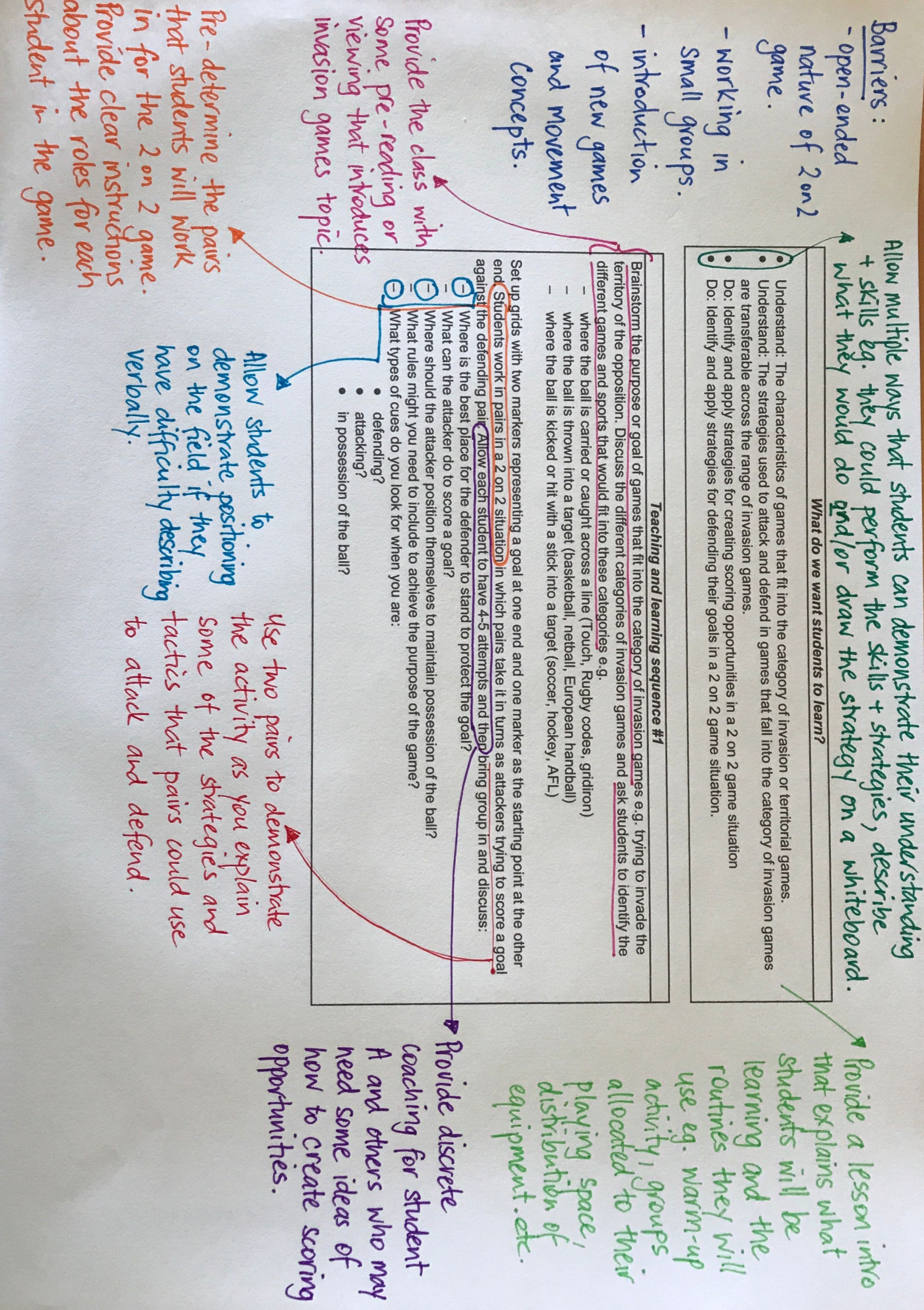